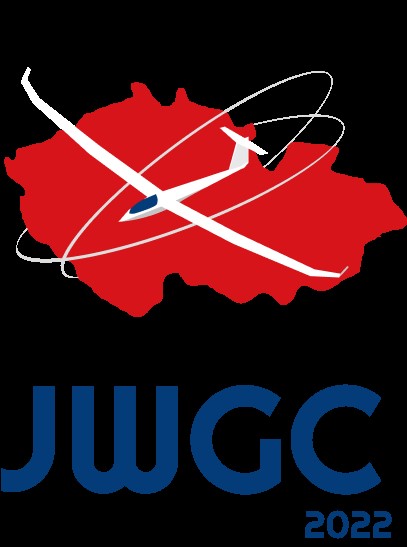 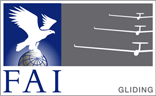 Safety
Safety briefings didn’t work….?
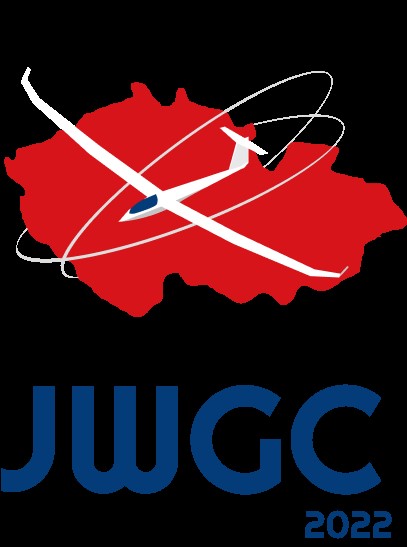 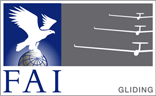 Jumping out of the glider
(with a parachute)what to expect
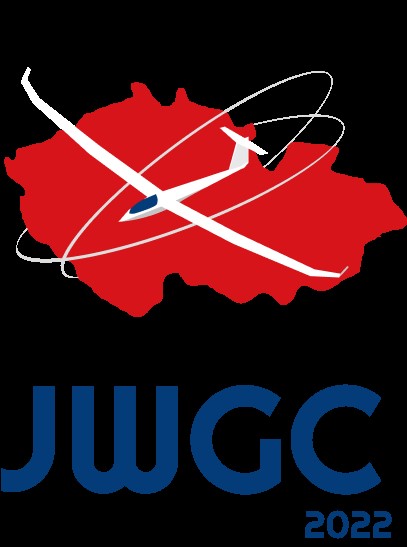 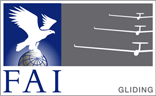 Sequence of things to do i.o.t. jump
At scruteneering you have to explain how to jump out of the cockpit. Why?

To let you realise you do have to know how to jump ; you should go through this procedure more often!

When you need to jump every second counts
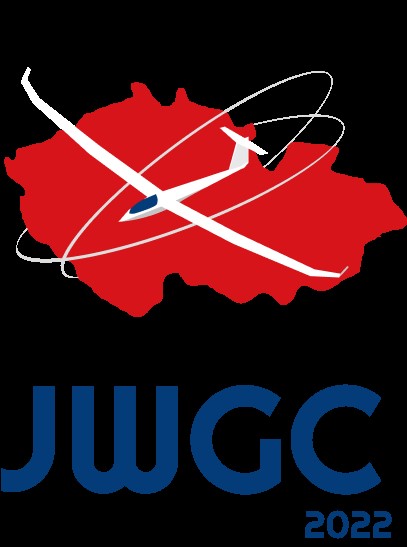 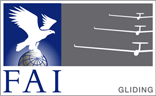 This is a funny youtube video by
 Darren Francis, 
But..! With some lessons in it.
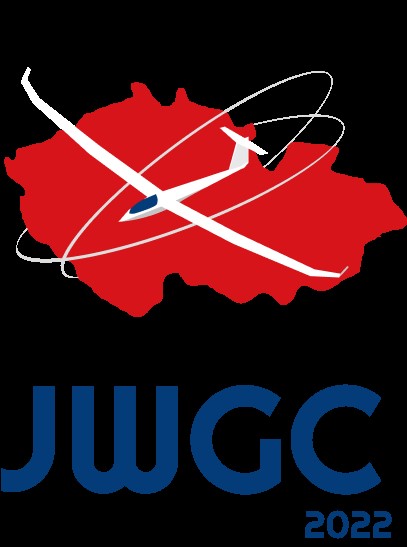 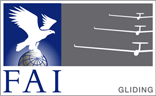 Never undo the parachute belts while flying
You have to pull really hard with both hands to deploy your parachute
When being dragged over the ground you cannot undo your belts, pull a few risers instead.
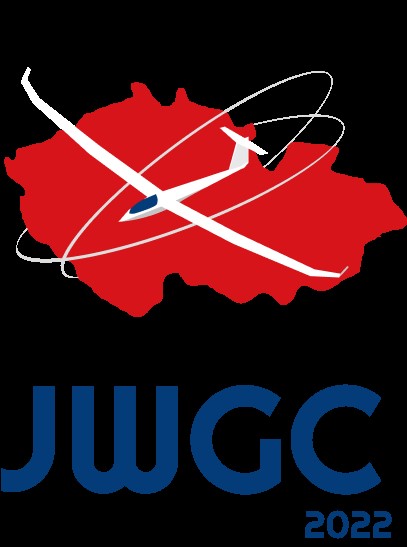 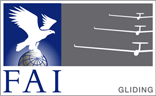 When the canopy is off;
You are suddenly in a ferocious storm!
Very likely in a spin with high G force.
Extremely hard to get out.
Try to roll over the side
Bend over and pull your ripcord
Stick out a leg
Push the stick (if the tail is still on)
Pull the ripcord
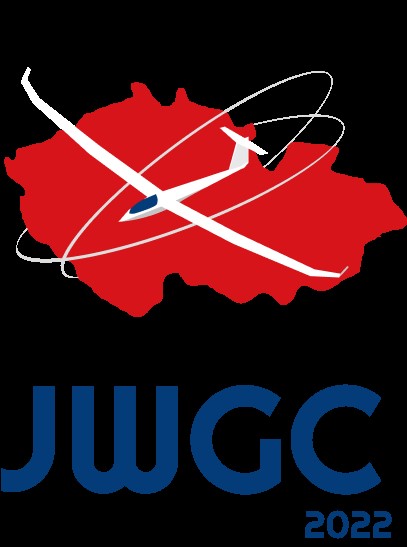 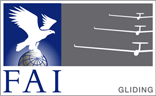 When hanging under your parachute:
Our rescue parachutes descend (very) fast: safety chutes with a small canopy
Keep knees and feet together, slightly bend your legs
After the landing (or impact..) go around your parachute or pull a few cords
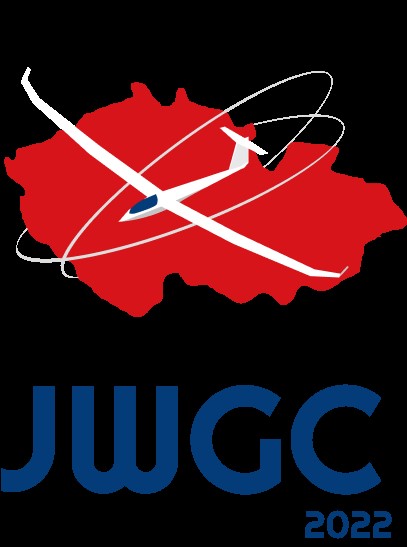 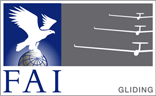 Tip!
While you are waiting in the cockpit before launch and don’t know what to do; go through the sequece in your mind again, especially when it’s not your own glider.
Did I put on my parachute properly?
How do I open this canopy?
How do I undo these safety belts?
Where is the ripcord?
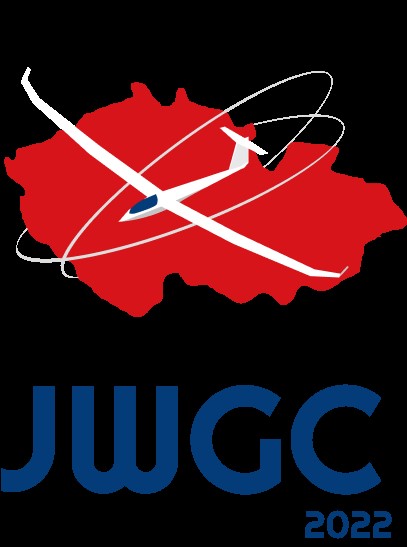 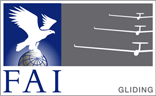 Have a nice and safe flight today!
We are here for fun ☺